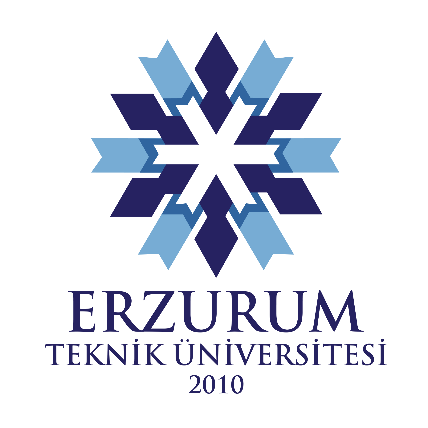 PROJE KOORDİNASYON UYGULAMA  VE ARAŞTIRMA MERKEZİ ORGANİZASYON ŞEMASI
Rektörlük
Proje Koordinasyon Uygulama ve Araştırma Merkezi
Fikri Sınai Mülkiyet Kurulu
Teknoloji Transfer Ofisi
Müdür
Öğretim Elemanı
Öğretim Elemanı
Öğretim Elemanı